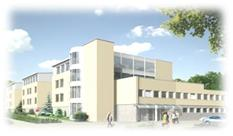 DZIENNY DOM POBYTU
DOM POMOCY SPOŁECZNEJ
W SOPOCIE
SOPOT, 27 PAŹDZIERNIKA 2015 R.
OBSZARY DZIAŁALNOŚCI DPS SOPOT
OPIEKA CAŁODOBOWA           OPIEKA DZIENNA            SOPOCKIE CENTRUM SENIORA
   DPS                           DDP
DZIAŁANIA AKTYWIZYJĄCE, EDUKACYJNE, SPORTOWE I KULTURALNE PODEJMOWANIE WE WSPÓŁPRACY Z NGO, UCZELNIAMI, GRUPAMI NIEFORMALNYMI, ITP..
45 MIEJSC
* 30 DLA OSÓB KORZYSTAJĄCYCH
 Z ZAJĘĆ I POSIŁKU
* 15 DLA OSÓB KORZYSTAJĄCYCH 
Z POSŁKU
83 MIEJSCA 
*48 DLA OSÓB W PODESZŁYM WIEKU
*35 DLA OSÓB PRZEWLEKLE SOMATYCZNIE CHORYCH
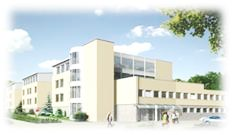 DZIENNY DOM POBYTU (DDP)
Ośrodek wsparcia (Art. 51 Ustawy z dn. 12.03.2004 o pomocy społecznej),
Przeznaczony  dla mieszkańców Sopotu,
Dostępny od poniedziałku do piątku, 
    od godz. 8.00 do 15.00
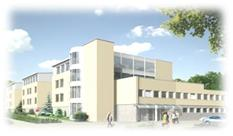 PROCEDURA PRZYJĘCIA
„Dni próbne”
Cele: umożliwienie kandydatowi poznania placówki/ diagnoza potrzeb i możliwości kandydata


decyzja pozytywna                                         decyzja odmowna


wniosek/podanie  w DDP                                 informacja na temat 
                                                                                innych form wsparcia 
                                                                                 dostępnych na terenie
                                                      miasta
MOPS Sopot/wywiad środowiskowy


Decyzja administracyjna
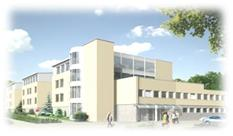 KOMU POMAGAMY?Główne przesłanki/kryteria
Wiek
Sytuacja rodzinna
Sytuacja zdrowotna
Sytuacja materialna
JAK POMAGAMY?Zajęcia/usługi wspierające
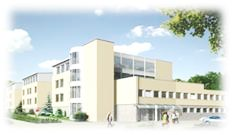 Gimnastyka
Zajęcia muzyczne
Zajęcia plastyczne (robótki ręczne, szycie, krawiectwo, zdobnictwo, itp.)
Gry umysłowe (łamigłówki, rebusy, krzyżówki, gry stolikowe)
Spotkania integracyjne (święta, urodziny, festyny, wydarzenia kulturalne, wycieczki)
Konsultacje z psychologiem
Opieka pielęgniarska
Fizjoterapia
Posiłek (obiad- dostępne diety: ogólna, lekkostrawna i cukrzycowa)
PLAN TYGODNIA
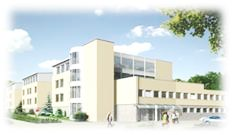 ZASADY PRACY
Indywidualne podejście do uczestnika (dostosowanie metod pracy do możliwości, umiejętności i zainteresowań)
Przyjmowanie różnych zakresów wolności i autonomii (możliwość wyboru i dobrowolności podjęcia oferty terapeutycznej)
Empatia (umiejętność zrozumienia innych ludzi oraz zdolność współodczuwania z nimi ich uczuć i emocji)
Przedstawienie z okazji Dnia Kobiet
Przegląd Jasełek w Gdyni
Przedstawienie pt. „Biurowiec Afanasjewa”
Konkurs kulinarny w Szpęgawsku
Piknik integracyjny w DPS Sopot i Sopocki Patchwork
Urodziny miesiąca i wspólne grillowanie
Zabawa Sylwestrowa
Spotkanie świąteczne
Dzień Otwarty
Wycieczki
Wycieczki c.d.
Wycieczki c.d.
Wycieczki c.d.
Wycieczki c.d.
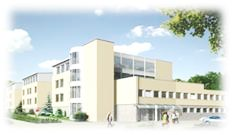 Dziękuję za uwagę
DOM POMOCY SPOŁECZNEJ W SOPOCIE
DZIENNY DOM POBYTU
SOPOT 81- 866, UL. MICKIEWICZA 49
Tel. +48 58 551 23 18  
Fax +48 58 718 23 12
dps@dpssopot.pl
www.dpssopot.pl